CSE 1321 Modules 1-6 Review
[Speaker Notes: Introduce yourself and welcome the students]
Module 1Algorithms and Abstraction
Algorithms are:
A set of logical steps to accomplish a specific task
A set of direction/instructions
Abstraction is:
LOGICAL GROUPING of concepts or objects
Hide the details (in functions or methods)
We like to think at a high level of abstraction (no details)
Too many details overwhelm us!
Algorithm in a Flowchart for Sorting
Sample flowchart for a sorting algorithm. This flowchart illustrates the conditional constructs, loops, and other elements of control flow that comprise an algorithm for sorting, from smallest to largest, an arbitrary list of numbers (the algorithm is known as “bubble sort”). In this type of diagram, arrows symbolize the flow of logic (control flow), rounded rectangles mark the start and end points, slanted parallelograms indicate I/O (e.g., a user-provided list), rectangles indicate specific subroutines or procedures (blocks of statements), and diamonds denote conditional constructs (branch points). Note that this sorting algorithm involves a pair of nested loops over the list size (blue and orange), meaning that the calculation cost will go as the square of the input size (here, an N-element list); this cost can be halved by adjusting the inner loop conditional to be “”, as the largest i elements will have already reached their final positions
Image and Text from https://www.researchgate.net/figure/Sample-flowchart-for-a-sorting-algorithm-This-flowchart-illustrates-the-conditional_fig7_303337342
Ps
Pseudocode Skeleton
BEGIN MAIN

END MAIN

Note: every time you BEGIN something, you must END it!
Write them as pairs!
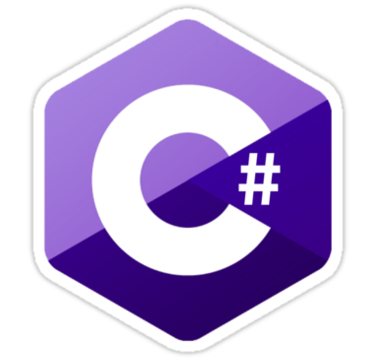 C# Skeleton
using System;
class MainClass 
{
  public static void Main (string[] args) 
	{
  	}
}
Note: The opening “{“ means BEGIN 
and the closing “}” means END
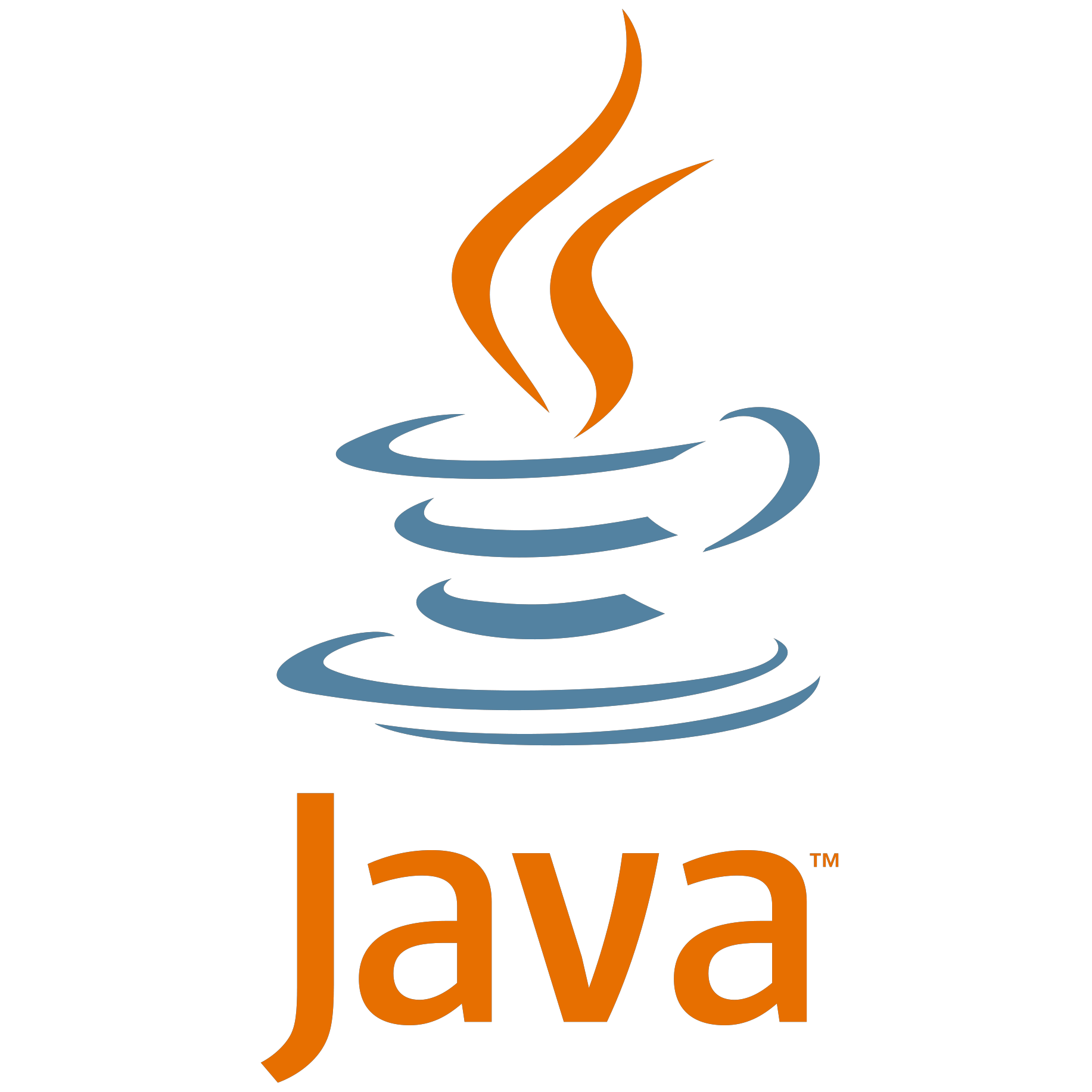 Java Skeleton
class MainClass 
{
  public static void main (String[] args) 	{
  	}
}
Note: Capitalization matters!
C++ Skeleton
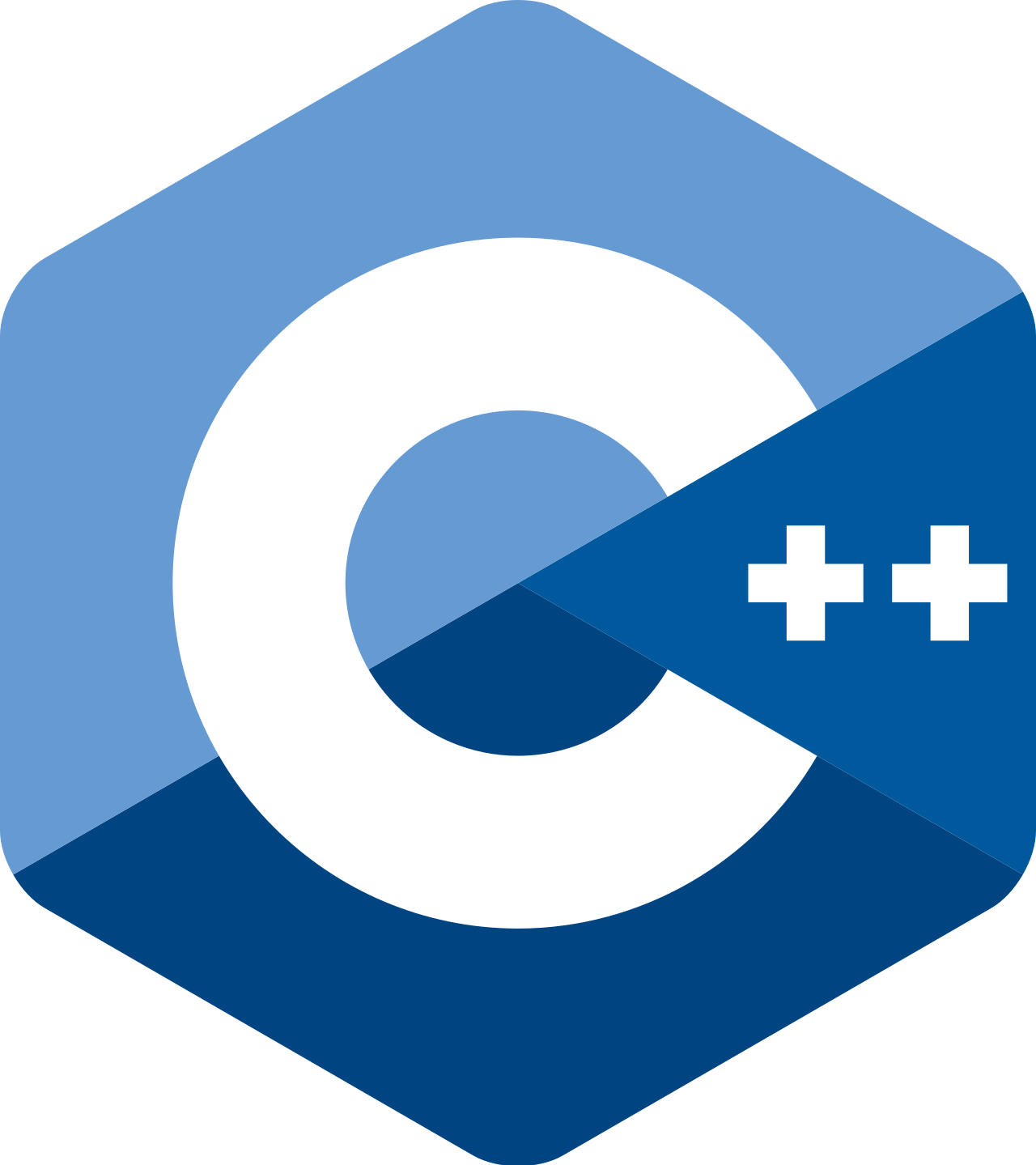 #include <iostream>

int main () 
{
	return 0;
}
Pseudocode Variables & Input
Ps
BEGIN MAIN
	CREATE inputNum
	PRINT(“Please enter an Integer: “)
	inputNum = READ from user input
END MAIN
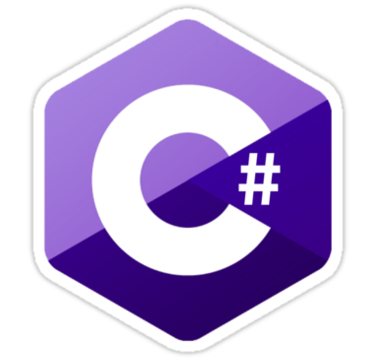 C# Variables & Input
using System;
class main 
{
     public static void Main(String[] args)
     {
	Console.Write("Please enter an integer: ");
	int inputNum = Convert.ToInt16(Console.ReadLine());
     }
}
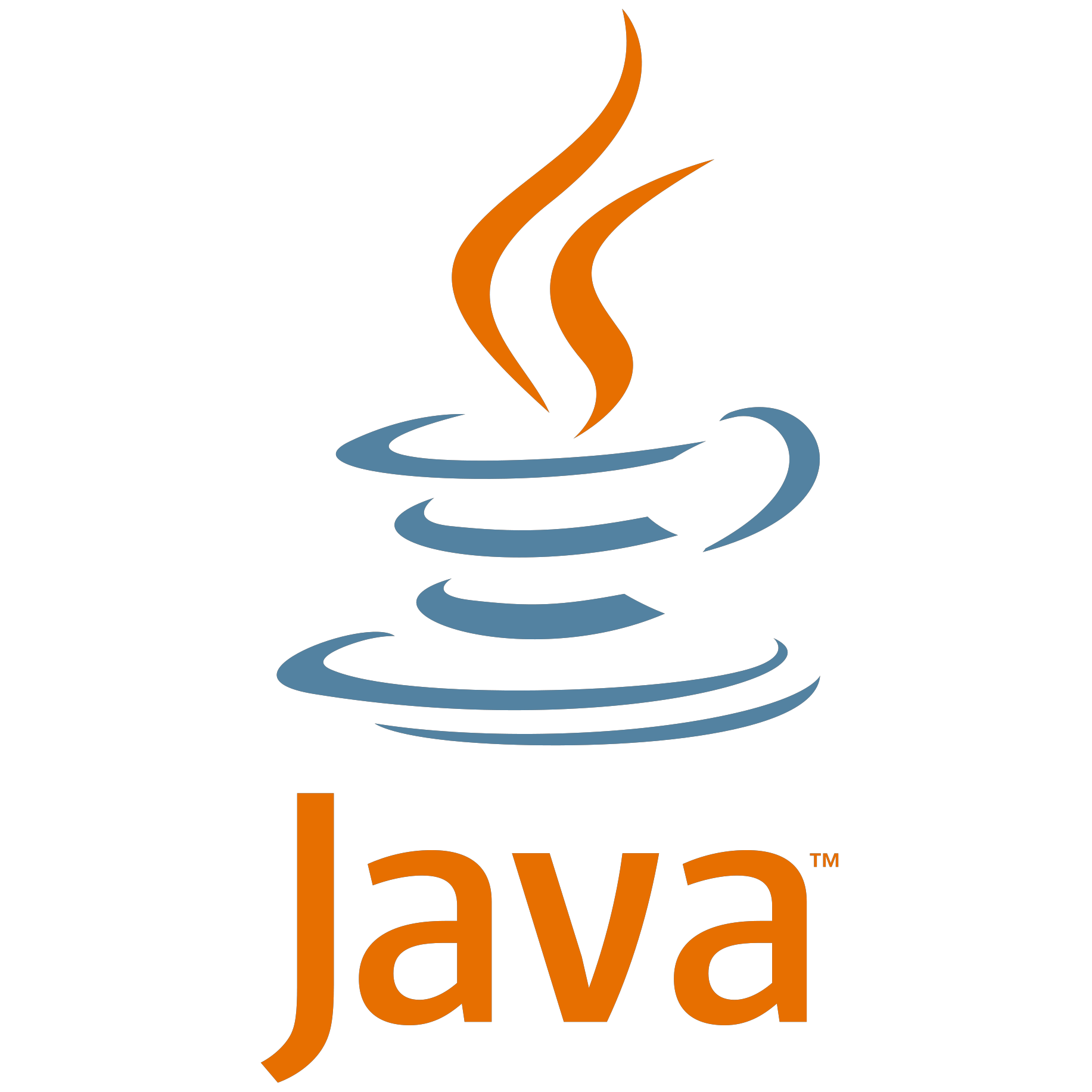 Java Variables & Input
import java.util.Scanner;
public class Main
{ 
         public static void main(String[] args)
         {
	Scanner input = new Scanner(System.in);
	System.out.print("Please enter an integer: ");
	int inputNum = input.nextInt();
        }
}
C++ Variables & Input
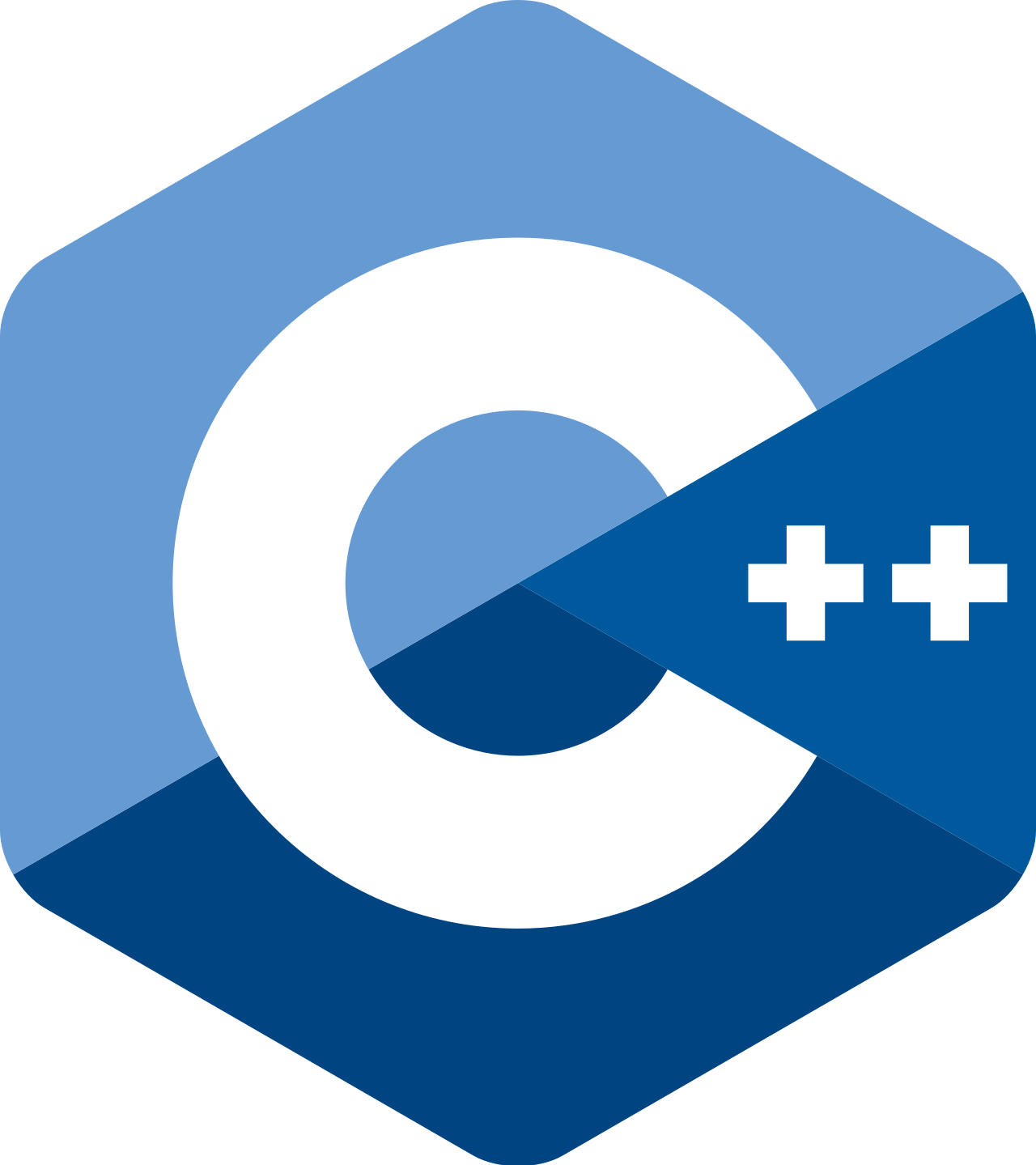 #include <iostream>
#include <string>
using namespace std;
int main () 
{
	int inputNum = 0;
	cout << "Please enter an integer:";
	cin >> inputNum;
	return 0;
}
Escape Sequences
Printing and escape sequence prints a special character in an output string.
Common escape sequences:
\b	backspace. (e.g “B\bsecz\bret” prints what?)
\t	tab
\n	newline
\r	carriage return
\”	double quote
\’	single quote
\\	backslash
Data Types
8 simple data types:

4 subsets of integers (int, long, short, byte)

2 subsets of floating point numbers (float and double)

Character

Boolean
Complex Data Types:
String
Classes
Arrays
Objects
CONSTANTS and Literals
CONSTANTS are values that cannot change while the program is running.
E.g.: MAX_WEIGHT = 600
ELEVATOR_LIMIT = 10 * MAX_WEIGHT

Literals are the values that are entered into the code:
E.g. : ELEVATOR_LIMIT = 6000
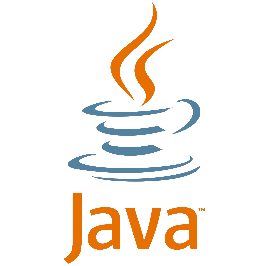 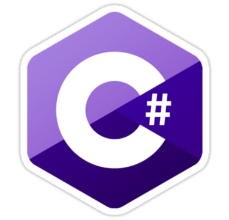 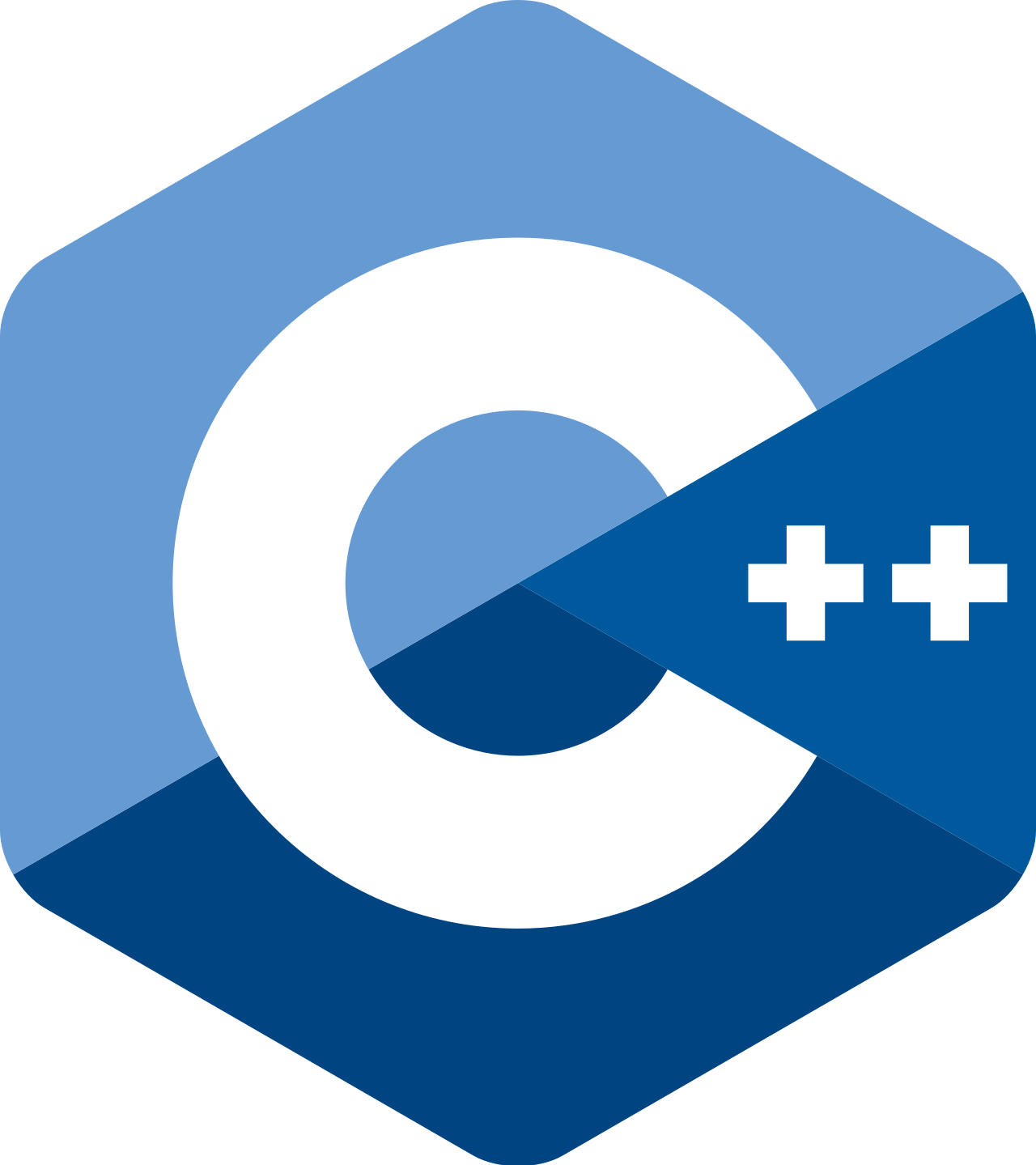 Order of Precedence
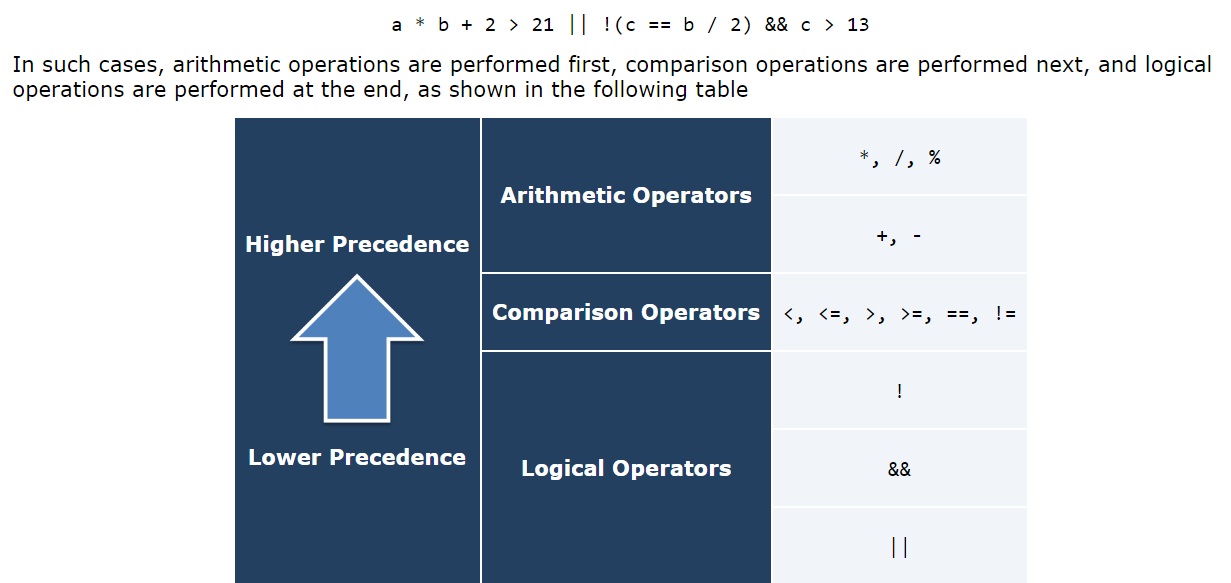 <>: also means not equal to
Shortcut Operators
++	increment by 1 (must be x++ or x ++, not x + +)

--	decrement by 1 (must be y-- or y --, not y - -)
+= 	Add value on the right of the symbol to the variable on the left 	and store the result in the variable on the left.
-= 	Subtract value on the right of the symbol from the variable on the left 	and store the result in the variable on the left.
*=	Multiply the variable on the left by the value on the right of the symbol 	and store the result in the variable
/=	Divide the variable on the left by the value on the right of the symbol 	and store the result in the variable
%= 	Divide the variable on the left by the value on the right and store the resulting remainder in the variable.
Relational and Logical Operators
Used to create a true or false expression:Relational:
> 	greater than
< 	less than
== 	equals (note the double equals)
!= 	not equal (can also be <>)
>= 	greater than or equal
<= 	less than or equal

Logical:
Logical NOT (only works on one operand)
Logical AND (requires two operands)
Logical OR (requires two operands)
IF Statements
Ps
Builds on the Pseudocode from Slide 8
BEGIN MAIN
	CREATE inputNum
	PRINT(“Please enter an Integer: “)
	inputNum = READ from user input
	IF (inputNum % 2 == 0)
		PRINTLINE(“That number is even.”)
	END IF
END MAIN
IF-ELSE Statements
Ps
Builds on the Pseudocode from Slide 18
BEGIN MAIN
	CREATE inputNum
	PRINT(“Please enter an Integer: “)
	inputNum = READ from user input
	IF (inputNum % 2 == 0)
		PRINTLINE(“That number is even.”)
	ELSE
		PRINTLINE(“That number is odd.”)
	END IF
END MAIN
IF-ELSE IF-ELSE Statements
Ps
Builds on the Pseudocode from Slide 19
BEGIN MAIN
	CREATE inputNum
	PRINT(“Please enter an Integer: “)
	inputNum = READ from user input
	IF (inputNum  == 0)
		PRINTLINE(“That number is zero.”)
	ELSE IF (inputNum % 2 != 0)
		PRINTLINE(“That number is odd.”)
	ELSE
		PRINTLINE(“That number is even.”)
	END IF
END MAIN
SWITCH/CASE Statements
Different approach to the same problem (determining if a number is even or odd)
BEGIN MAIN
	CREATE inputNum
	PRINT(“Please enter an Integer: “)
	inputNum = READ from user input
	SWITCH(inputNum % 2)
		CASE 0: PRINTLINE(“That number is even.”)
		BREAK
		CASE 1: PRINTLINE(“That number is odd.”)
		BREAK
		CASE default: (“You did not enter a number!”)
		BREAK
	END SWITCH
END MAIN
Ps
In-Class Exercise
Write a IF…ELSE…IF or SWITCH/CASE solution to the problem below:
You have been tasked with writing the code to program an elevator for a skyscraper that is being built in Downtown Atlanta.
Due to a new elevator design, there are no individual floor buttons, passengers simply press buttons to enter their desired floor (like inputting a PIN).
In addition, there is no 13th floor and the top floor is 100.
In-Class Exercise Solution
BEGIN MAIN
	CREATE inputFloor
	PRINT(“Please enter a floor using keypad: “)
	inputFloor = READ from user input
	SWITCH(inputFloor)
		CASE 1: PRINTLINE(“Moving to 1st floor.”)
		BREAK
		CASE 2: PRINTLINE(“Moving to 2nd floor.”)
		BREAK //skipped floors 3-98 leaving CASE 13 out
		CASE 99: PRINTLINE (“Moving to 99th floor.”)
		BREAK
		CASE 100: PRINTLINE(“Moving to 100th floor.”)
		BREAK
		DEFAULT: PRINTLINE(“Staying put, that floor does not exist”)
		BREAK
	END SWITCH
END MAIN
WHILE Loops – Repetition and Sentinel
Ps
Builds on the Pseudocode from Slide 20
BEGIN MAIN
	CREATE inputNum = 1
	WHILE (inputNum >= 0)
		PRINT(“Please enter an Integer: “)
		inputNum = READ from user input
		IF (inputNum == 0)
			PRINTLINE(“That number is zero.”)
		ELSE IF (inputNum % 2 != 0)
			PRINTLINE(“That number is odd.”)
		ELSE
			PRINTLINE(“That number is even.”)
		END IF
	END WHILE
END MAIN
DO…WHILE Loops - Repetition and Sentinel
Ps
Builds on the Pseudocode from Slide 20
BEGIN MAIN
	CREATE inputNum = -1
	DO
		PRINT(“Please enter an Integer: “)
		inputNum = READ from user input
		IF (inputNum == 0)
			PRINTLINE(“That number is zero.”)
		ELSE IF (inputNum % 2 != 0)
			PRINTLINE(“That number is odd.”)
		ELSE
			PRINTLINE(“That number is even.”)
		END IF
	WHILE (inputNum >= 0)
	END DO WHILE
END MAIN
FOR Loops - Repetition
Ps
Builds on the Pseudocode from Slide 20
BEGIN MAIN
	CREATE inputNum
	PRINT(“Please enter an Integer: “)
	inputNum = READ from user input
	FOR i is 0 to inputNum by 1
	BEGIN FOR
		IF (i == 0)
			PRINTLINE(i + “ is zero.”)
		ELSE IF (inputNum % 2 != 0)
			PRINTLINE(i + “ is odd.”)
		ELSE
			PRINTLINE(i + “ is even.”)
		END IF
	END FOR
END MAIN
In-Class Exercise
Write a WHILE or DO…WHILE solution to the problem below:
You have been asked to update the elevator code to keep track of which floor the elevator is going to by incorporating a display which shows the next floor to be visited (only one floor can be entered at a time), the variable to display the next stop is called NextStop.

Remember, there is no 13th floor and the top floor is 100.
In-Class Exercise Solution
BEGIN MAIN
	CREATE NextStop = 0
	DO
		PRINT(“Please enter a floor using keypad ‘0 to shut elevator down’: “)
		NextStop = READ from user input
		SWITCH(NextStop)
		CASE 1: PRINTLINE(“Moving to 1st floor.”)
		        NextStop = 1
		BREAK //skipped floors 2-99 (13th is covered by default)
		CASE 100: PRINTLINE(“Moving to 100th floor.”)
		          NextStop = 100
		BREAK
		DEFAULT : PRINTLINE(“Staying put, that floor does not exist!”)
		BREAK
	END SWITCH
	WHILE (NextStop > 0)
END MAIN
Modules 5 & 6 - 1D Arrays
Complex Data Type that:
Holds several values of the same type 
Allows instant access by specifying an index number using brackets [ ] (remember to start at 0)
Is linear
Is static
1D Arrays - Creation
Ps
BEGIN MAIN
	CREATE INTEGER Stops[5]
END MAIN
1D Arrays - Iteration
Ps
FOR each i in Stops from 0 to 4 by 1
	PRINTLINE(“Next Stop is: “ + Stops[i])
END FOR
1D Arrays – In-class Exercise
You have been asked to help a small movie theater create a program to track the ticket prices for the 100 seats in the theater for an upcoming blockbuster movie.
Declare a 1D array that can hold 100 prices.
Fill the first 20 values with $10
Fill the second 20 values with $20
Fill the third 20 values with $30
Fill the fourth 20 values with $40
Fill the last 20 values with $50
1D Arrays – In-class Exercise
BEGIN MAIN
CREATE INTEGER Seats[100]
 FOR s is 0 to (length/size of Seats - 1) by 1
	IF (s < 20)
		Seats[s] = 10
	ELSE IF (s < 40)
		Seats[s] = 20
	ELSE IF (s < 60)
		Seats[s] = 30
	ELSE IF (s < 80)
		Seats[s] = 40
	ELSE 
		Seats[s] = 50
END FOR
END MAIN
In-class Exercise – Searching 1D
For a special movie premiere event the theater held an auction and stored the bids in their seating array (1D array).  They would like you to search through the array and find the highest bid so they know what it was.
Hint: Use a linear search since the data is not sorted.
In-class Exercise – Linear Search
BEGIN MAIN
CREATE maxBid
maxBid = Seats[0]
FOR each b in Seats from 1 to (Seats.length -1) by 1
	IF (Seats[b] > maxBid)
		maxBid = Seats[b]
	END IF
END FOR
PRINTLINE(“Max bid was: “ + maxBid)
END MAIN
Binary Search - Pseudocode
Ps
METHOD BinarySearch (parameters: array G, target)
BEGIN 
      low =  0, mid = 0, high =  the number of elements in G
            WHILE (true)
                   mid = (low + high) / 2
                   IF (target == G[mid])
                         RETURN true
                   ELSE IF (target < G[mid])
                                  high = mid
                            ELSE
                                  low = mid
                            ENDIF
                    ENDIF
                    IF (mid+1 >= high)
			RETURN false
                    ENDIF
            ENDWHILE
END BinarySearch
Bubble Sort - Pseudocode
Ps
FOR each I from 0 to Length of A - 1
	FOR each J from I+1 to  Length of A – I – 1
		IF (A[J] > A[J+1])
			temp = A[J]
			A[J] = A[J+1]
			A[J+1] = temp
		END IF
	END FOR
END FOR
//Bubble sort compares adjacent elements and moves the larger value to the right.
Selection Sort - Pseudocode
Ps
FOR each I from 0 to n
    minPos = I
    FOR each J from I + 1 to n
        IF (B[j] < B[minPos])
           minPos = J
        ENDIF
    ENDFOR
    IF (I != minPos AND minPos < n)
        temp = B[minPos]
        B[minPos] = B[I]
        B[I] = temp
    ENDIF
ENDFOR
//Selection sort scans the array to find the smallest element and swaps it with the first element, then continues with the next position and so on.  This creates a Sorted sub-array and an Unsorted sub-array, as each element is placed the Sorted sub-array grows, and the Unsorted sub-array shrinks.
Insertion Sort - Pseudocode
Ps
FOR each index from 2 to n
         key =  A[index]
         position = index
	//  Shift larger values to the right
	WHILE  (position > 0 AND key < A[position-1]) 
	         A[position] = A[position - 1]
	         position = position -1
	ENDWHILE	
	list [position] = key
ENDFOR
//Insertion sort works by inserting the next value to sort (it starts with the 2nd element) into its place. This creates a Sorted set (left side of array) and an Unsorted set, as each element is placed the Sorted set grows, and the Unsorted set shrinks.
Module 5 - 2D Arrays
Ps
Complex Data Type that:
Holds several values of the same type 
Allows instant access by specifying a index number using brackets [][] or [ , ](remember to start at 0)
Is linear
Is static
2D Arrays - Creation
Ps
BEGIN MAIN
	CREATE INTEGER Stops[5][5]
END MAIN
//Willy Wonka elevator that can go 8 directions
2D Arrays - Iteration
Ps
Use nested loops to iterate through a 2D array
FOR each r in ROW from 0 to 4 by 1
	FOR each c in COLUMNS from 0 to 4 by 1
		PRINTLINE(“Next Stop is: “ + Stops[r][c])
	END FOR
END FOR
2D Arrays – In-class Exercise
You have been asked to help a small movie theater revise the program to track the ticket prices for the 100 seats in the theater for an upcoming blockbuster movie.
Declare a 2D array that can hold 100 prices.

Fill the rows one and two with $10
Fill rows three and four with $20
Fill rows five and six with $30
Fill row seven and eight with $40
Fill the rows nine and ten with $50
2D Arrays – In-class Exercise
BEGIN MAIN
CREATE INTEGERS Seats[10][10]
 FOR R in ROWS from 0 to (length of ROWS - 1) by 1
	FOR C in COLS from 0 to (length of COLS - 1) by 1
	IF (R == 0 OR 1)
		Seats[R][C] = 10
	ELSE IF (R == 2 OR 3)
		Seats[R][C] = 20
	ELSE IF (R == 4 OR 5)
		Seats[R][C] = 30
	ELSE IF (R == 6 OR 7)
		Seats[R][C] = 40
	ELSE 
		Seats[R][C] = 50
 	END FOR
END FOR
END MAIN
In-class Exercise – Searching 2D
The theater has asked you to write a program that allows a user to select a seat from the seating array (2D array).  They would like it to search through the array by price to find the first available seat at that price point.
Hint: Use a linear search since it is a 2D array.
In-class Exercise – Searching 2D
BEGIN METHOD findSeat(CREATE price)
	FOR each row in Seats from 0 to 9 by 1
		FOR each col in Seats from 0 to 9 by 1
			IF (Seats[row][col] == price)
				RETURN ”The seat at “ + [row] + “,” + [col] + “is available for $” + price
			END IF
		END FOR
  END FOR
END METHOD
In-class Exercise – Searching 2D
BEGIN MAIN
	CREATE price
	PRINT (“Please enter price for seat: “)
	READ price
	PRINTLINE(findSeat(price))
END MAIN
End of Review
Questions?